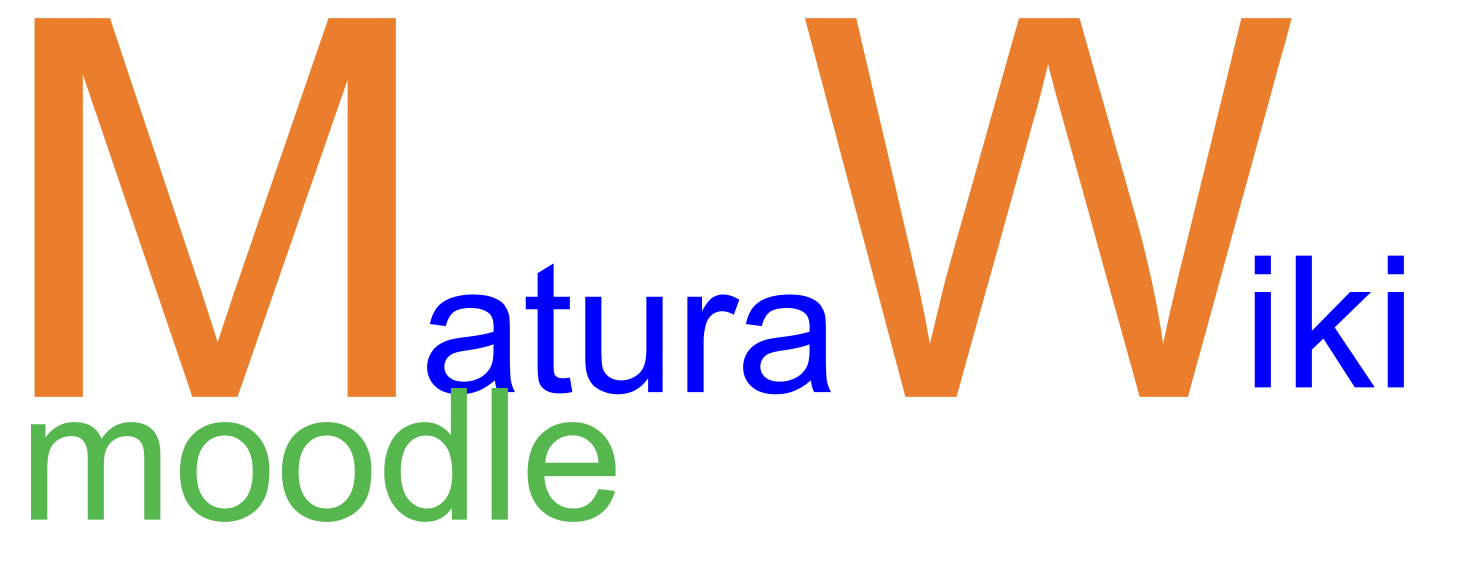 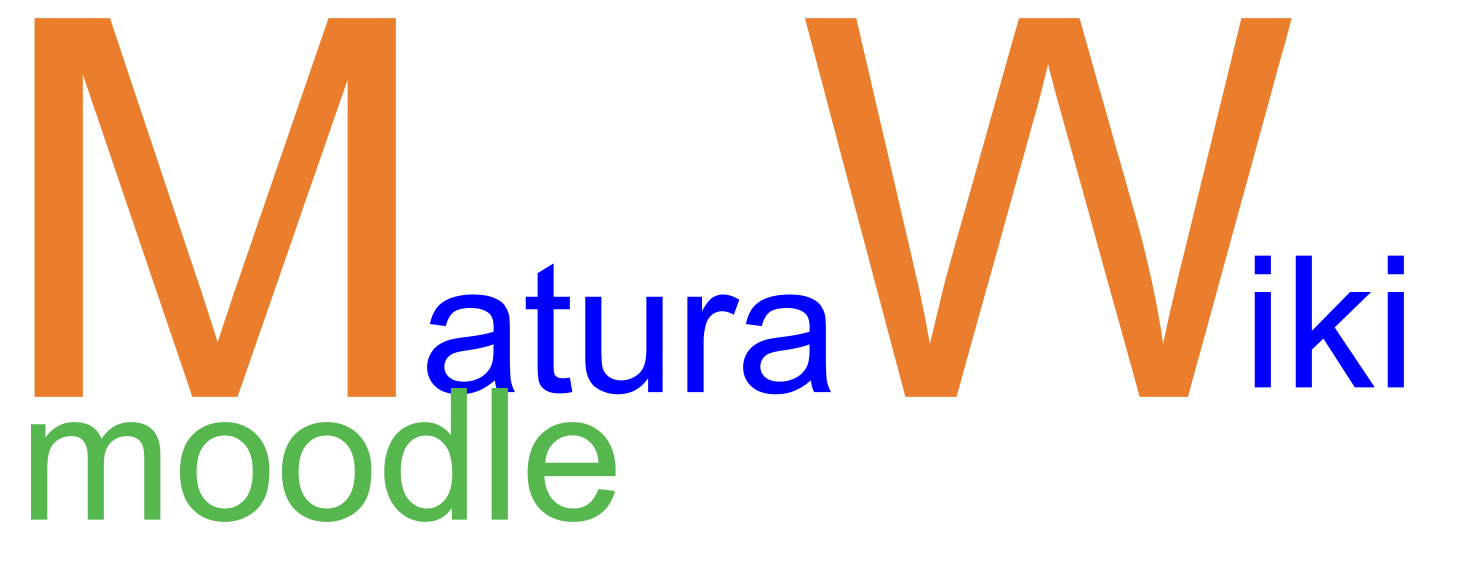 matura.vobs.at
moodle.vobs.at/maturawiki
Lernen | Verstehen |Üben
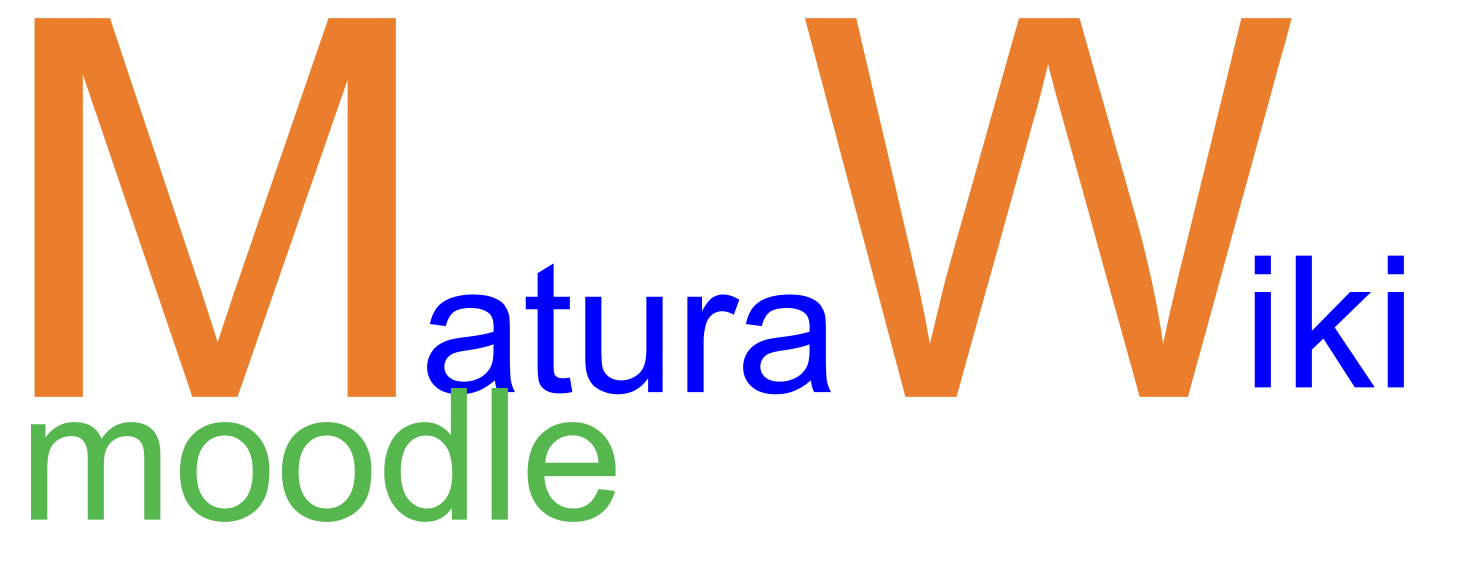 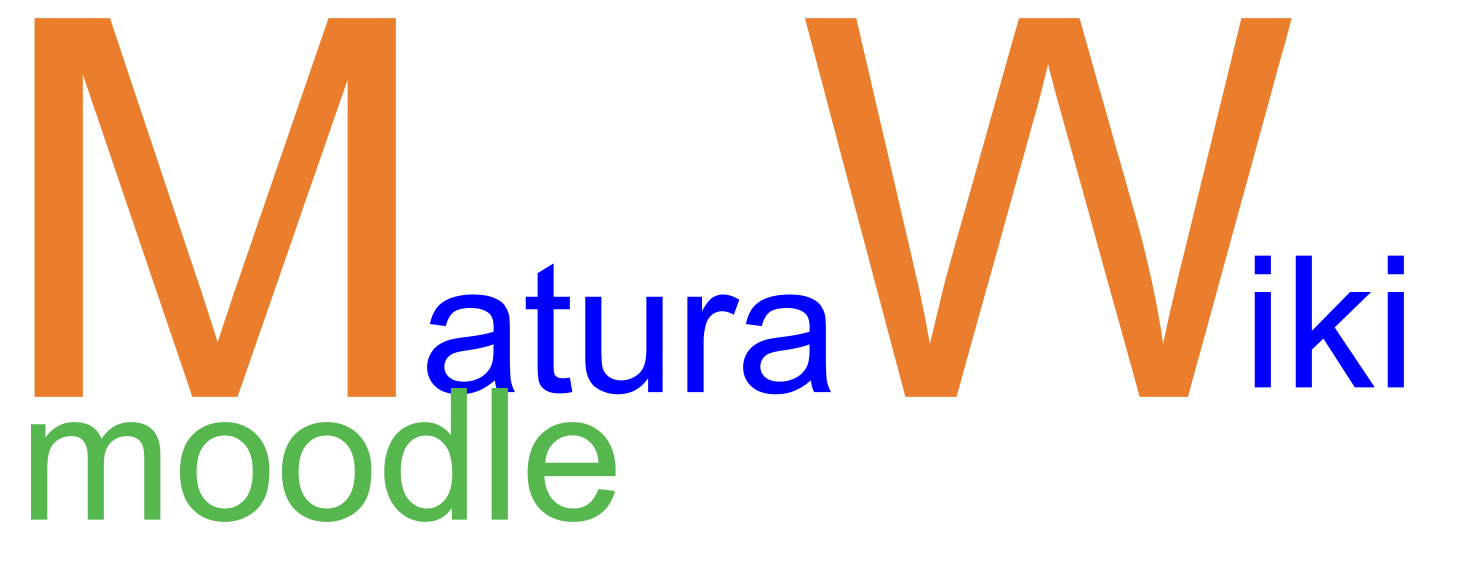 matura.vobs.at
moodle.vobs.at/maturawiki
Überprüfen | Kompetenzen sammeln | Bewerten
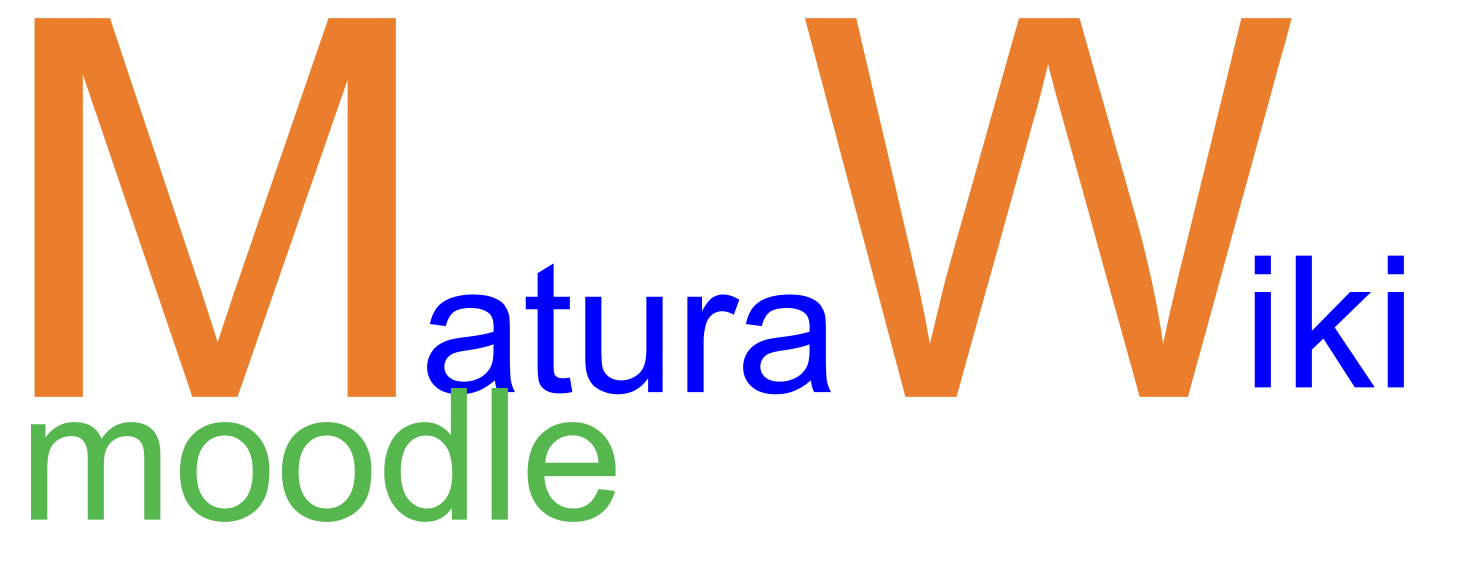 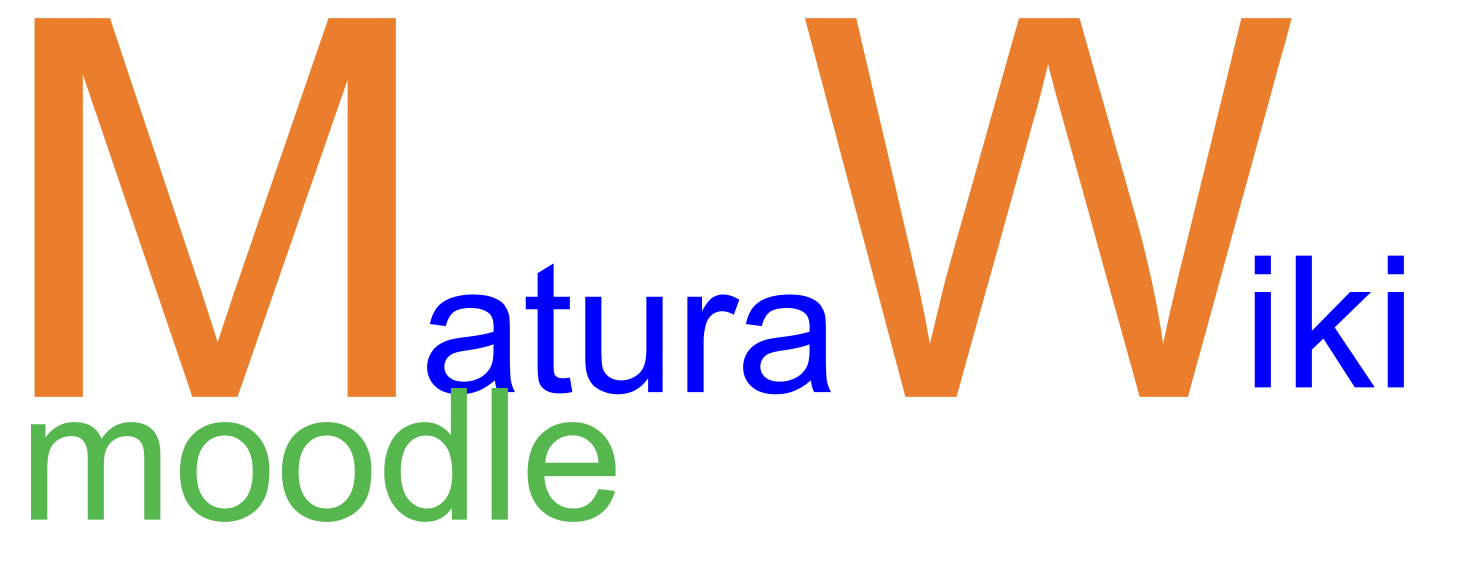 matura.vobs.at
moodle.vobs.at/maturawiki
Raimund Porod			HLW Marienberg, Bregenz
PG Mehrerau,  BAfEP Feldkirch
Teamwork
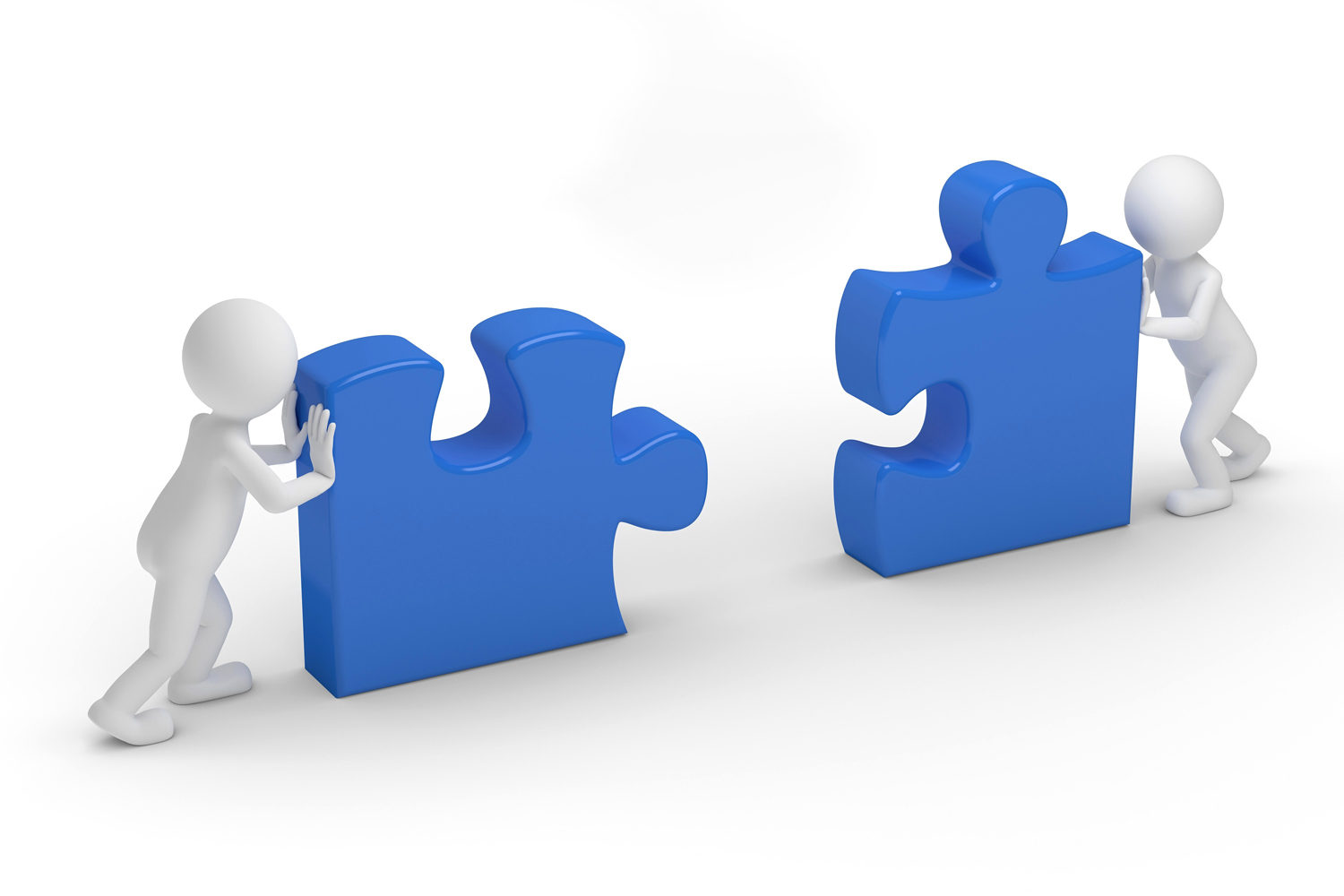 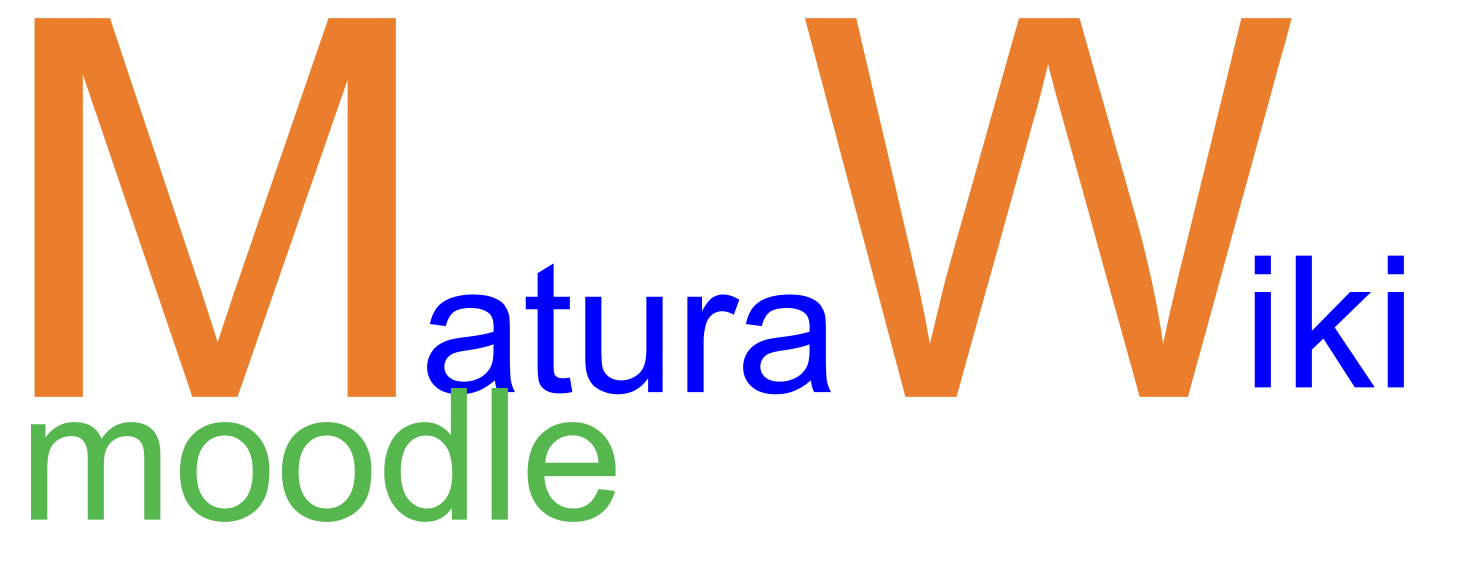 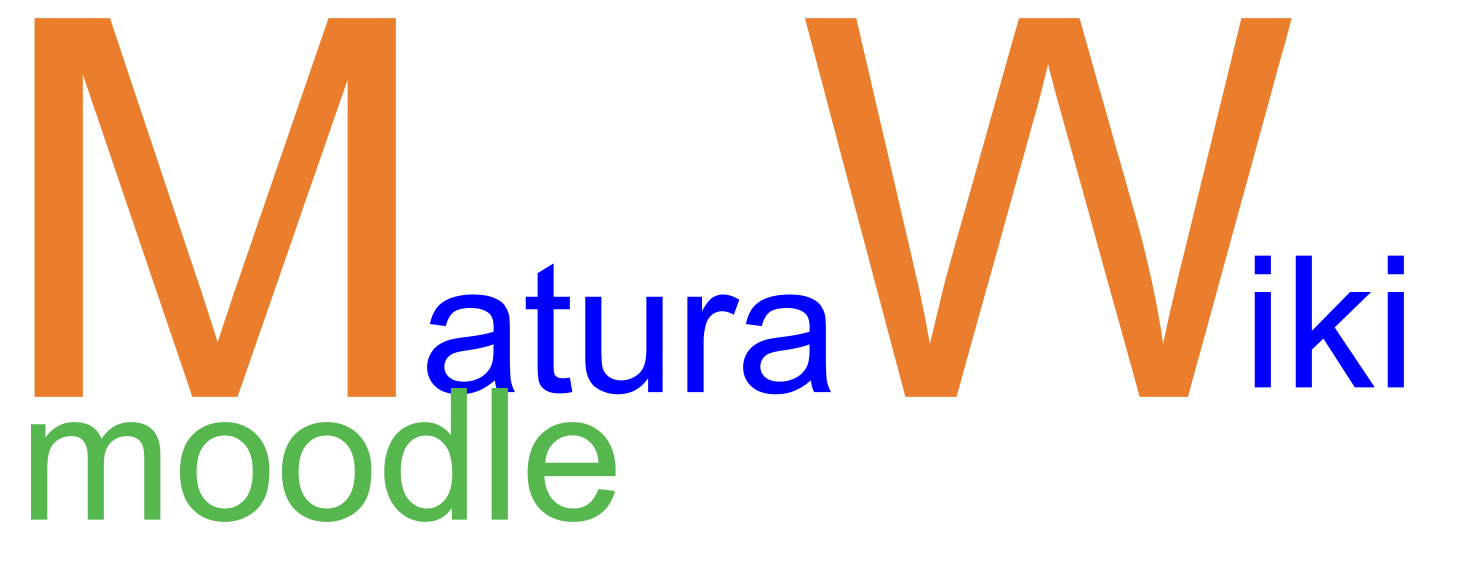 matura.vobs.at
moodle.vobs.at/maturawiki
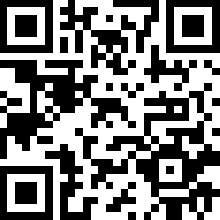 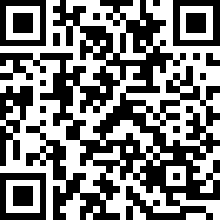 porod@marienberg.at
BN: schueler.3    (3-10)      
PW: Schueler.3!